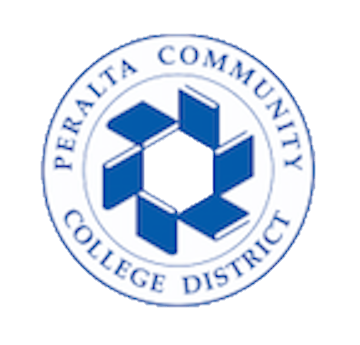 District Wide Mtg.
AB 705 Implementation
March 19, 2019
Student Services and AB 705:
Math and English Course Sequence
Registration
Training
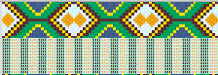 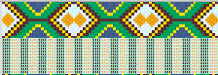 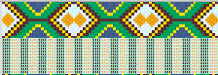 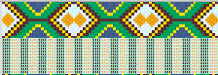 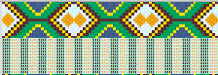 Linked Classes Update:
Amany ElMasry, Curriculum Analyst
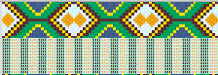 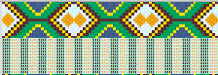 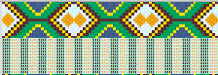 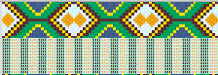 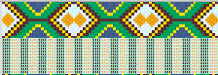 English 1A/B Online Support:
Compliance
Serving all students regardless of the mode of delivery
Plan of Action
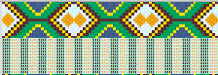 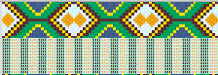 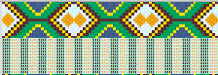 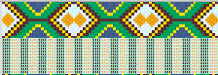 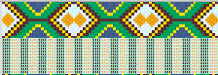 Information Campaign to Students:
State Provided Video
PCCD Video
Flyers
Posters
Letters to High School Parents/Seniors
Email and text
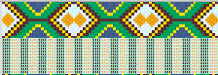 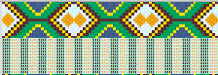 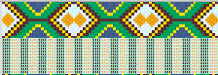 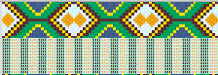 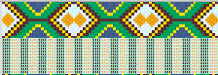 Standing Reports: Updates from Key Areas
Institutional Research
English
Math
ESOL
Tutoring
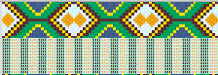 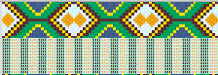 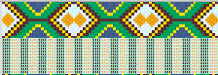 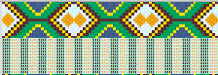 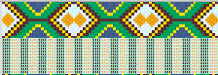 New State Information:
Tutoring and Apportionment
 AB 705 FAQ
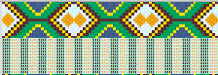 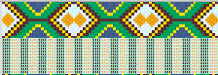 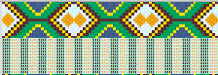 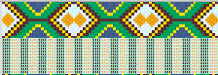 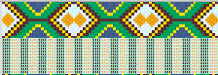 Next Steps and Conversations:
Workshop/Conference Updates—what did you learn?
Concerns and Questions
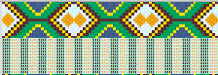 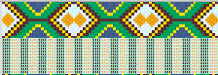 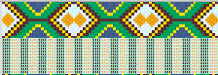 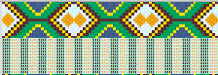 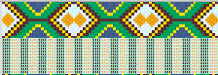